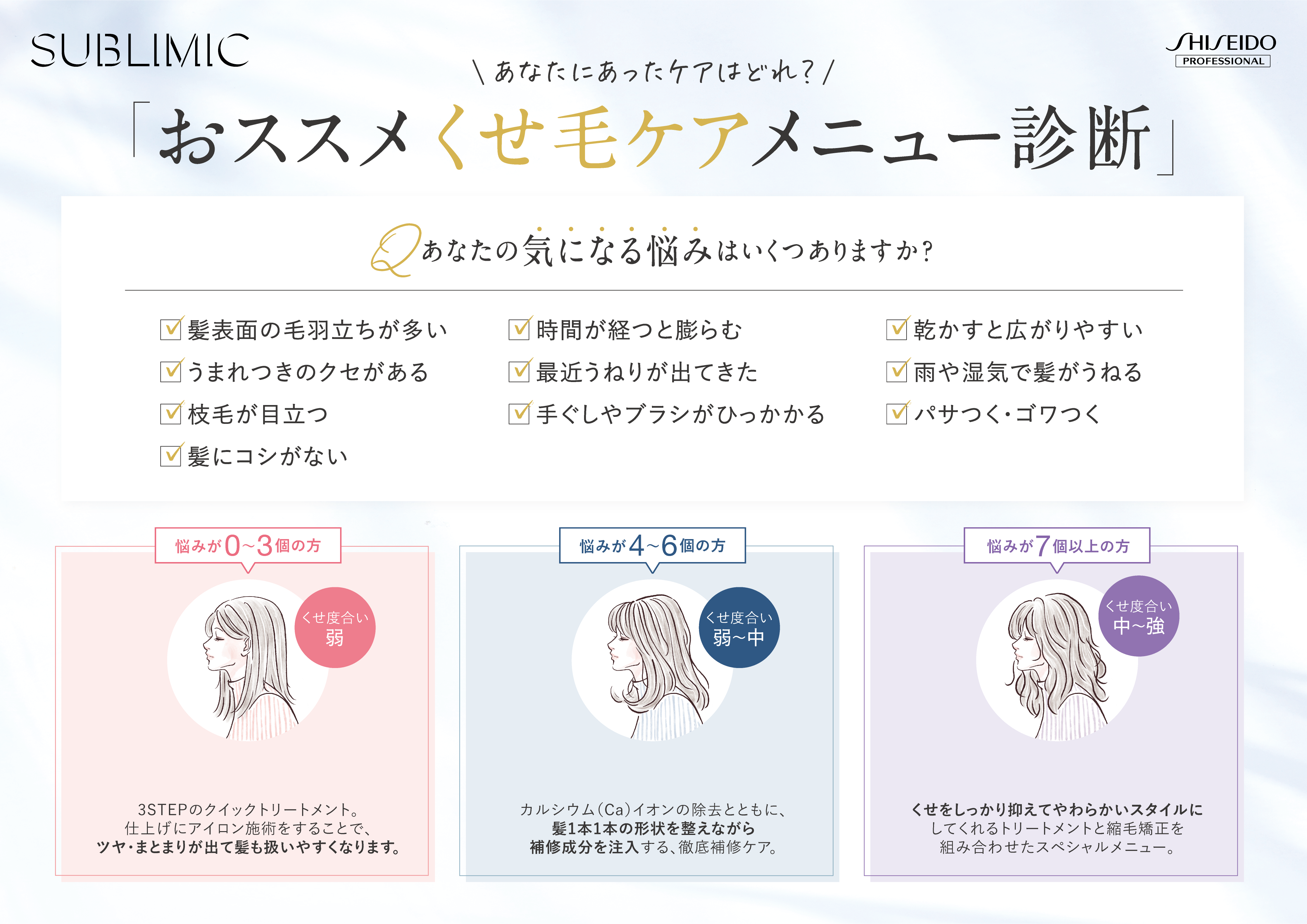 サブリミック
湿気ブロックトリートメント
サブリミック
形状ケアトリートメント
サブリミック　 ストレート
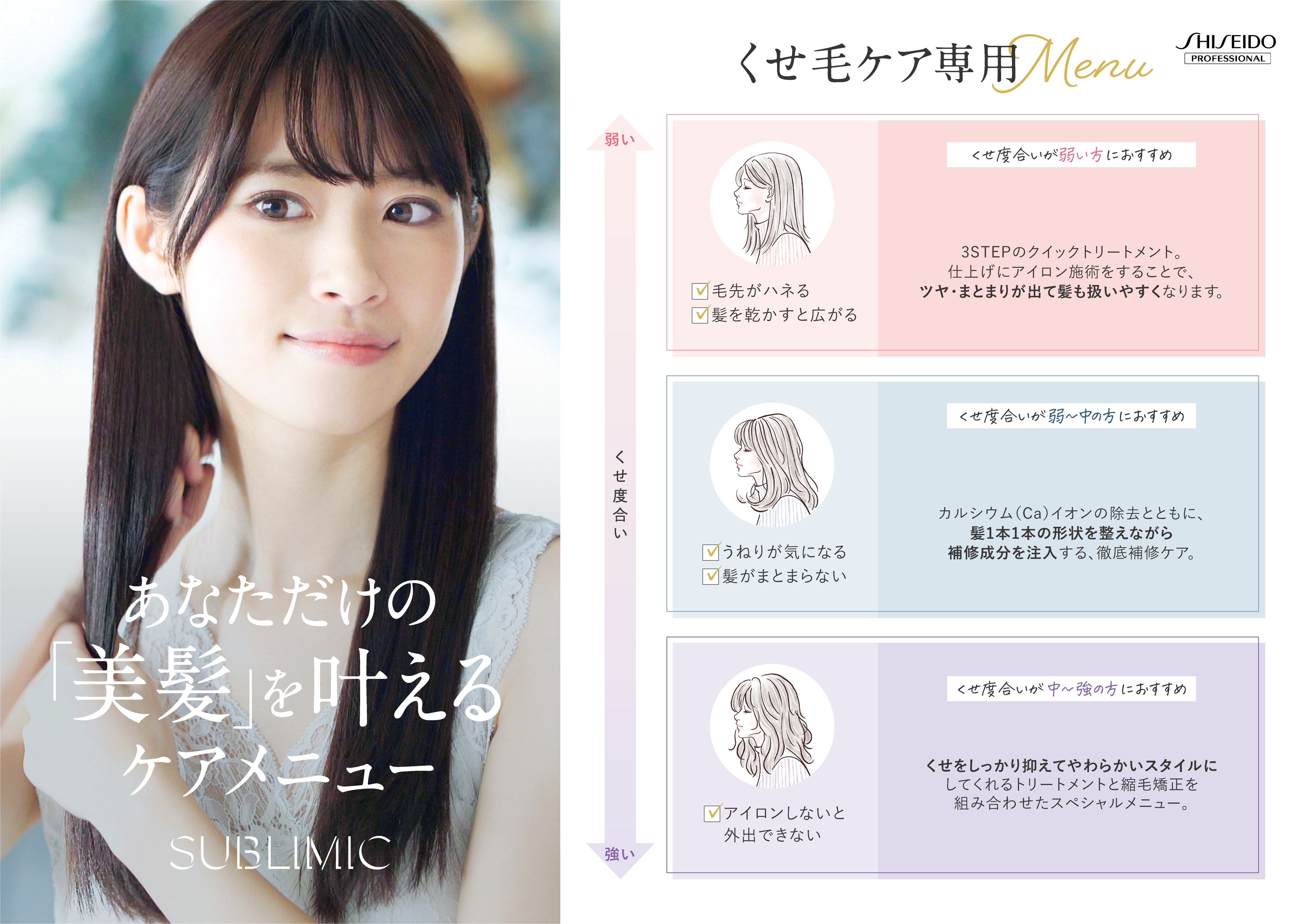 サブリミック
 湿気ブロックトリートメント
00分 ¥00,000
サブリミック
形状ケアトリートメント
00分 ¥00,000
サブリミック　ストレート
00分 ¥00,000